GLAUCOMA
Luis Fernando Julio Doria
Residente oftalmología de segundo año
Universidad de Antioquia
PREGUNTA 1
Niño de 6 meses, la madre lo lleva a consulta porque cierra los ojos constantemente cuando hay luz y lagrimea mucho. En este paciente lo primero a descartar es:

Estenosis del conducto lagrimal.
Conjuntivitis bacteriana aguda.
Glaucoma congénito.
Retinoblastoma.
PREGUNTA 2
Paciente femenina de 45 años, hipermétrope, consulta por dolor ocular derecho intenso, náuseas, vómito y ojo rojo. Al examen físico usted le encuentra cámara anterior muy estrecha, midriasis fija, ojo rojo y tonometría aumentada. El manejo definitivo de esta paciente es:
Cirugía con válvula.
Hipotensores tópicos.
Iridoplastia.
Iridotomía.
PREGUNTA 3
Paciente femenina de 45 años, hipermétrope, consulta por dolor ocular derecho intenso, náuseas, vómito y ojo rojo. Al examen físico usted le encuentra cámara anterior muy estrecha, midriasis fija, ojo rojo y tonometría aumentada. El manejo inicial de esta paciente es:
Hipotensores tópicos/sistémicos.
Pilocarpina tópica.
Cirugía para bajar la presión.
Esteroides tópicos.
¿GLAUCOMA?
Neuropatía óptica con pérdida axonal: afectación de AV y campos visuales.
Presión intraocular elevada.
Otros factores: glaucoma de presión normal.
HUMOR ACUOSO – ÁNGULO IRIDOCORNEAL
HA se produce en los procesos ciliares del cuerpo ciliar,
Drenado por canales de Schlemm  circulación venosa epiescleral.
Equilibrio: mantiene PIO.
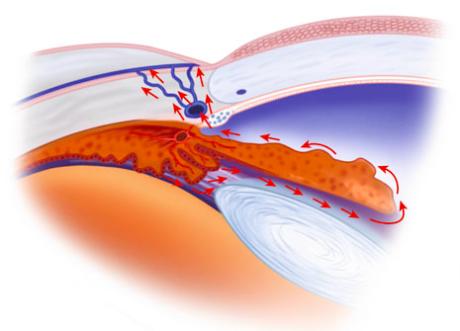 GLAUCOMA CONGÉNITO
GLAUCOMA INFANTIL
Glaucoma en los niños es una afección rara pero es una causa importante de ceguera.
Primario (congénito) vs secundario (adquirido)
Grupo diverso de afecciones.
INTRODUCCIÓN
PRESENTACIÓN CLÍNICA
Triada clásica de síntomas:
Lagrimeo.
Blefaroespasmo.
Fotofobia.
[Speaker Notes: El glaucoma por cualquier causa en un recién nacido o un bebé es sinónimo de la clásica tríada de lagrimeo, blefaroespasmo y fotofobia debido al edema corneal por PIO elevada.
Estos signos no son completamente específicos, pero son muy sugestivos de glaucoma y pueden aparecer antes de que la córnea brumosa y el buphthalmos característico se vuelvan evidentes]
PRESENTACIÓN CLÍNICA
PIO elevada.
Edema corneal.
Tríada.
“Ojos de buey”.
Agrandamiento ocular generalizado por una PIO elevada de cualquier causa en la infancia.
Característico en niños (no sucede en adultos) por inmadurez del colágeno corneal (hasta los 3 años) y escleral (hasta los 10 años).
Buftalmos.
[Speaker Notes: edema corneal por PIO elevada. Estos signos no son completamente específicos, pero son muy sugestivos de glaucoma y pueden aparecer antes de que la córnea brumosa y el buphthalmos característico se vuelvan evidentes. Buphthalmos ( ojo de buey ), un término descriptivo, se refiere al agrandamiento ocular generalizado por una PIO elevada por cualquier causa en la infancia ( Fig. 38.1 ) Es un hallazgo único de glaucoma en la infancia porque el ojo joven aumenta de tamaño debido al aumento de la PIO debido a la inmadurez de colágeno corneal y escleral.


“Ojos de buey"
Agrandamiento ocular generalizado por una PIO elevada de cualquier causa en la infancia]
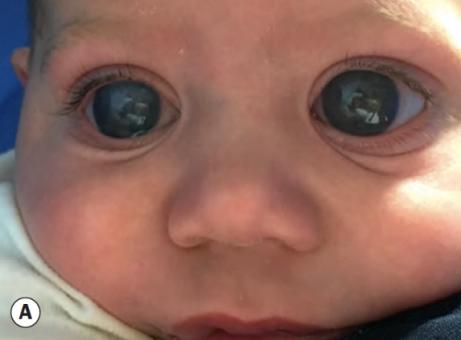 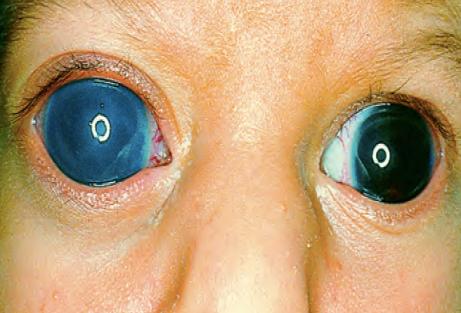 Buftalmos
[Speaker Notes: Fig. 11.59 Buphthalmos. (A) Bilateral; (B) left eye only]
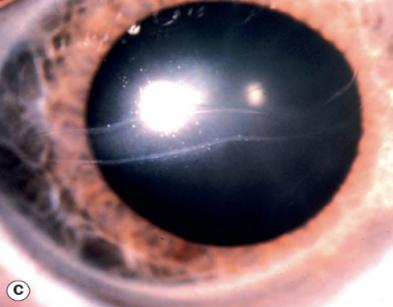 PRESENTACIÓN CLÍNICA
Estrías de Haab
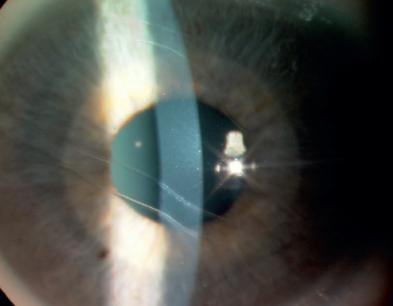 [Speaker Notes: El grosor corneal central (TCC) influye en la precisión de la tonometría. Los pacientes con PCG y JOAG tienen córneas más delgadas y, en teoría, una tendencia a leer menos la PIO. Por el contrario, un aumento en el grosor corneal, como se encuentra en pacientes con afaquia y aniridia, puede conducir a una sobreestimación de la PIO. Sin embargo, los niños con afaquia y córneas marcadamente engrosadas, independientemente de la sobreestimación teórica de la PIO, desarrollan ventosas glaucomatosas y defectos del campo visual. 21 Esto puede deberse a propiedades biomecánicas alteradas en niños con glaucoma, cuya importancia aún no se ha determinado. 22 Por lo tanto, el papel de la paquimetría en el glaucoma infantil es incierto y no se pueden usar los factores de corrección estándar. Independientemente del grosor corneal, el énfasis permanece en la apariencia del disco óptico.]
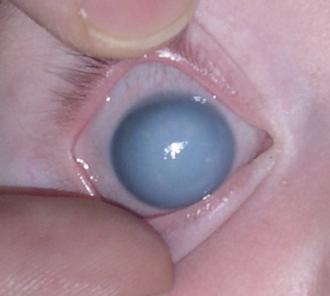 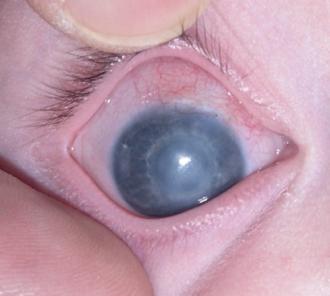 Edema estromal
[Speaker Notes: El diámetro neonatal horizontal normal es de hasta 10.5 mm, aumentando en aproximadamente 1 mm en el primer año de vida. Un diámetro corneal mayor de 11 mm en un recién nacido y 12 mm en un bebé menor de 1 año es muy sugestivo de PIO elevada, pero con estrías de Haab es diagnóstico. Una medida de más de 13 mm en un niño de cualquier edad y diámetros corneales asimétricos es anormal.]
PRESENTACIÓN CLÍNICA
[Speaker Notes: A los 3 años se da más con estas presentaciones]
HISTORIA
En <2 años, indagar:
Epífora.
Fotofobia.
Blefarospasmo.
Cambio en la apariencia ocular.
Determinar:
Edad de inicio (para pronóstico).
Asociación a problemas sistémicos por el riesgo anestésico.
Problemas durante la gestación (rubeola).
Problemas durante el parto (fórceps).
Historia familiar de glaucoma pediátrico.
Consanguinidad de los padres.
En niños mayores, indagar:
Historia de trauma.
Inflamación ocular.
Cirugía.
Uso de esteroide.
REMITIR URGENTEMENTE A OFTALMOLOGÍA
GLAUCOMA EN EL ADULTO
GLAUCOMA
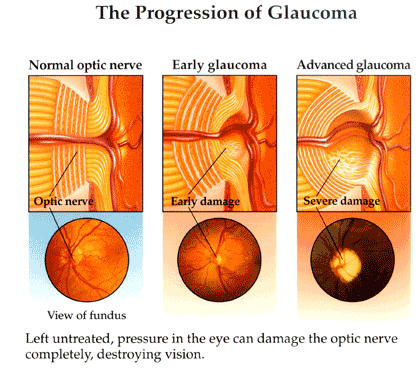 PRESIÓN INTRAOCULAR.
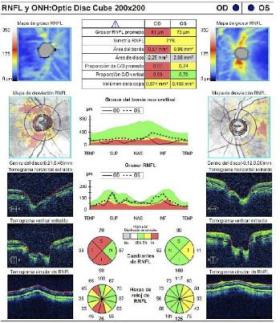 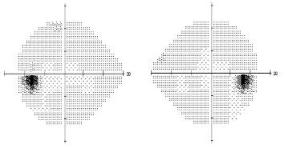 CIERRE  ANGULAR
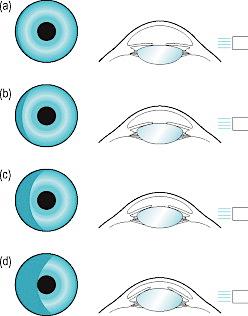 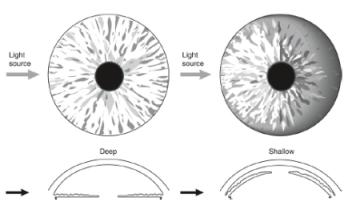 PREVENIR GLAUCOMA POR CIERRE ANGULAR
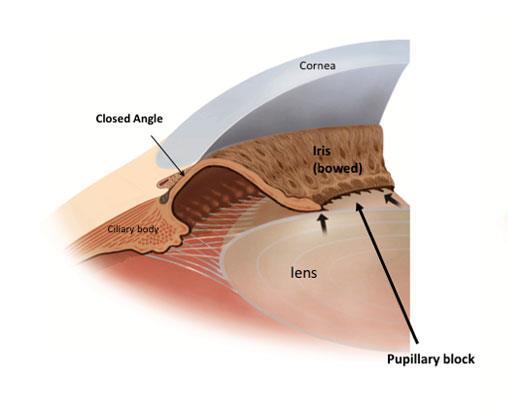 CIERRE ANGULAR: FACTORES DE RIESGO
30% de glaucomas en el adulto.
SÍNTOMAS
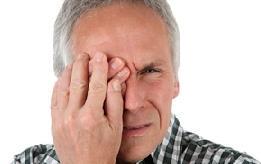 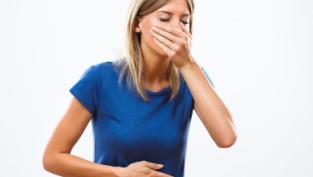 AL EXAMEN FÍSICO
¡EVALUAR OJO CONTRALATERAL!
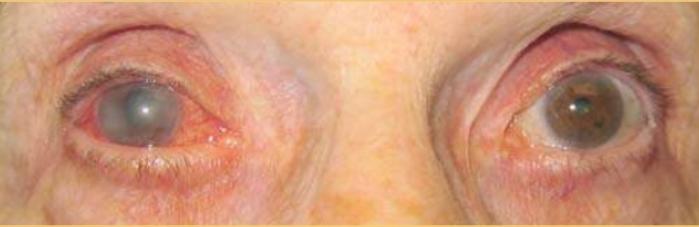 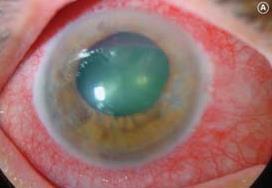 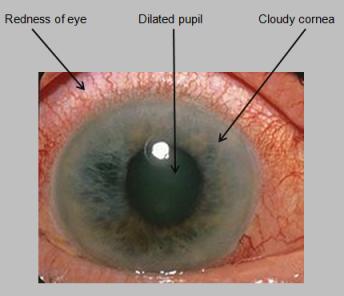 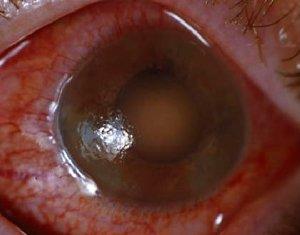 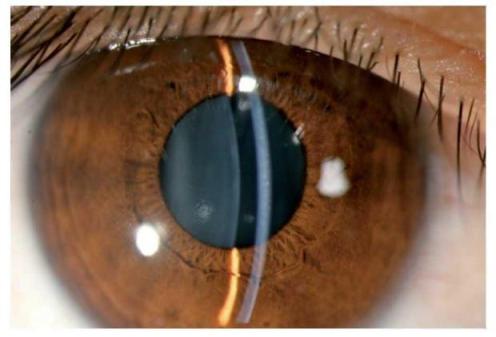 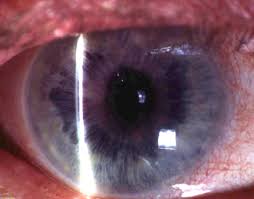 Cámara anterior normal vs estrecha.
TRATAMIENTO
IRIDOTOMÍA LÁSER PERIFÉRICA
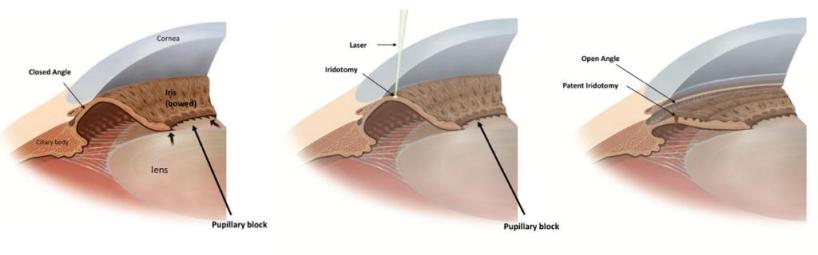 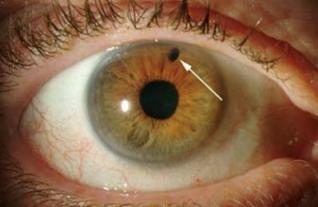 GLAUCOMA DE ÁNGULO ABIERTO
70 millones de pacientes: glaucoma 
10% ciegos bilateralmente.
[Speaker Notes: Epidemiología
El glaucoma afecta a 70 millones de personas en todo el mundo y es la segunda causa principal de ceguera tanto en los Estados Unidos como en todo el planeta. De estos 70 millones de pacientes con glaucoma en todo el mundo, el 74% padece específicamente glaucoma de ángulo abierto y, en los Estados Unidos, casi el 80% de todos los glaucomas son OAG. Casi el 10% de todos los pacientes con glaucoma son ciegos bilateralmente, y se ha estimado que la ceguera bilateral debida a GAA afectará a 5,9 millones de personas en 2020. Hay al menos 2,7 millones de personas ≥ 40 años con glaucoma en los Estados Unidos, y el número de Se prevé que los pacientes que padecen todas las formas de glaucoma en todo el mundo aumenten a 79,6 millones en 2020. La prevalencia más alta de GAA se puede encontrar en poblaciones de pacientes afroamericanos (el glaucoma es la principal causa de ceguera en afroamericanos) con una prevalencia latinoamericana y china que se acerca a los niveles de afroamericanos en poblaciones de pacientes mayores. Las mujeres se ven afectadas de manera desproporcionada por todas las formas de glaucoma, que comprenden aproximadamente el 55,4% de todos los casos de GAA. Es importante recordar que la longevidad también juega un papel porque el glaucoma afecta principalmente a las poblaciones mayores. El factor de longevidad debe tenerse en cuenta al considerar la epidemiología del glaucoma, ya que tanto las mujeres como los países desarrollados tienen una mayor longevidad en comparación con los hombres y los países no desarrollados, respectivamente. Para 2020, se prevé que la OAG tenga la tasa de prevalencia más alta de Europa, seguida de China e India.[14] [15]]
FACTORES DE RIESGO
[Speaker Notes: Risk Factors:
Old age (African American over 40 and Caucasian over 65 years old) [16]
Race (African-American, Afro-Caribbean, and West African patients have a four-fold increased risk of developing OAG) [16] 
Family history (The Rotterdam Eye study found 9.2 times higher risk of developing OAG if first degree relatives had glaucoma) [17]
Elevated IOP
Myopia
Increased cup-to-disc ratio
Disc hemorrhage
Thin central corneal thickness
Low ocular perfusion pressure
Low blood pressure (systolic and diastolic)[18]
High blood pressure (systemic arterial hypertension has been associated but not confirmed risk factor for OAG)[19]
Type 2 diabetes mellitus
High pattern standard deviation on visual fields
Migraine or vasospasm
Low intracranial (CSF) pressure
Oral contraceptive pill
Other risk factors include smoking, obesity, alcohol, anxiety, stress, and sleep apnea]
¿CÓMO SE HACE EL DIAGNÓSTICO?
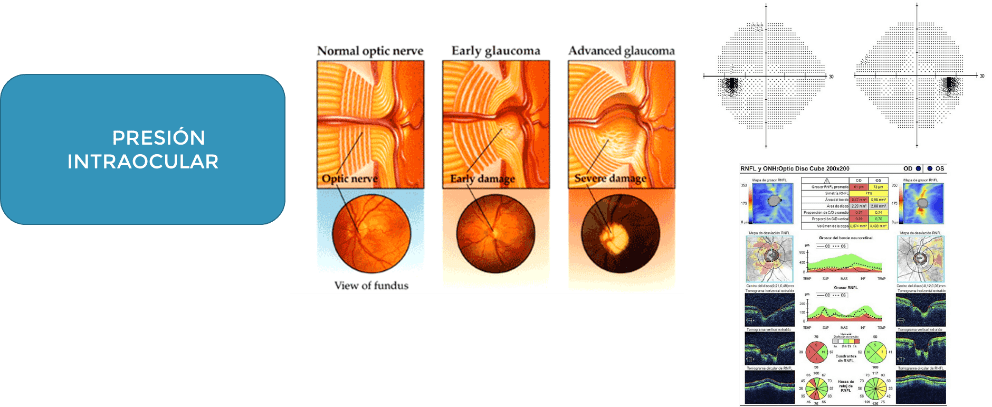 >21 mmHg.
EXAMEN FÍSICO.
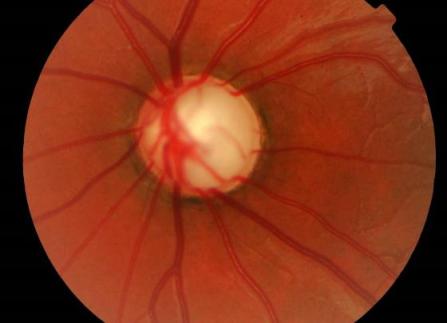 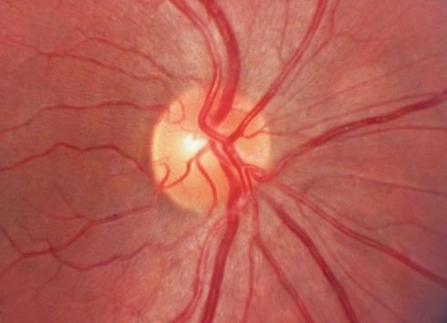 NERVIO ÓPTICO
TRATAMIENTO
Primera línea: 
Latanoprost (análogo de prostaglandinas).
Trabeculoplastía láser selectiva.
PREGUNTA 1
Niño de 6 meses, la madre lo lleva a consulta porque cierra los ojos constantemente cuando hay luz y lagrimea mucho. En este paciente lo primero a descartar es:

Estenosis del conducto lagrimal.
Conjuntivitis bacteriana aguda.
Glaucoma congénito.
Retinoblastoma.
PREGUNTA 2
Paciente femenina de 45 años, hipermétrope, consulta por dolor ocular derecho intenso, náuseas, vómito y ojo rojo. Al examen físico usted le encuentra cámara anterior muy estrecha, midriasis fija, ojo rojo y tonometría aumentada. El manejo definitivo de esta paciente es:
Cirugía con válvula.
Hipotensores tópicos.
Iridoplastia.
Iridotomía.
PREGUNTA 3
Paciente femenina de 45 años, hipermétrope, consulta por dolor ocular derecho intenso, náuseas, vómito y ojo rojo. Al examen físico usted le encuentra cámara anterior muy estrecha, midriasis fija, ojo rojo y tonometría aumentada. El manejo inicial de esta paciente es:
Hipotensores tópicos/sistémicos.
Pilocarpina tópica.
Cirugía para bajar la presión.
Esteroides tópicos.
¡GRACIAS!
Luis Fernando Julio Doria
Email: luis.julio@udea.edu.co